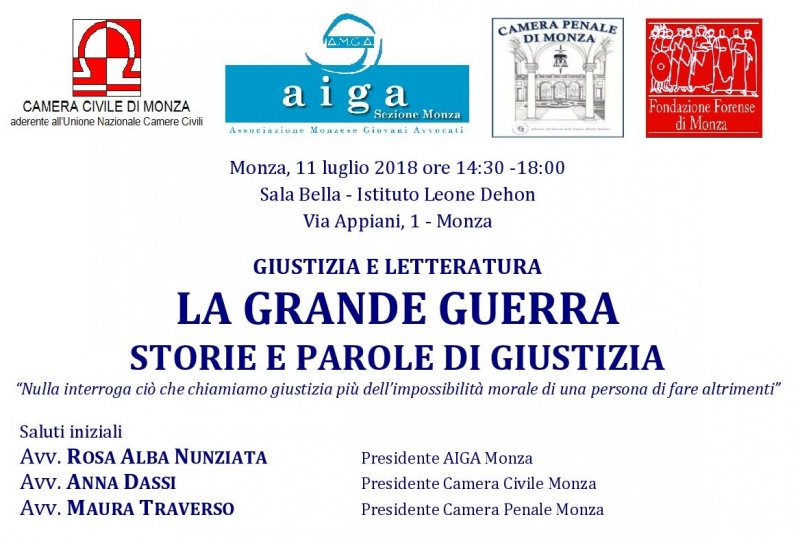 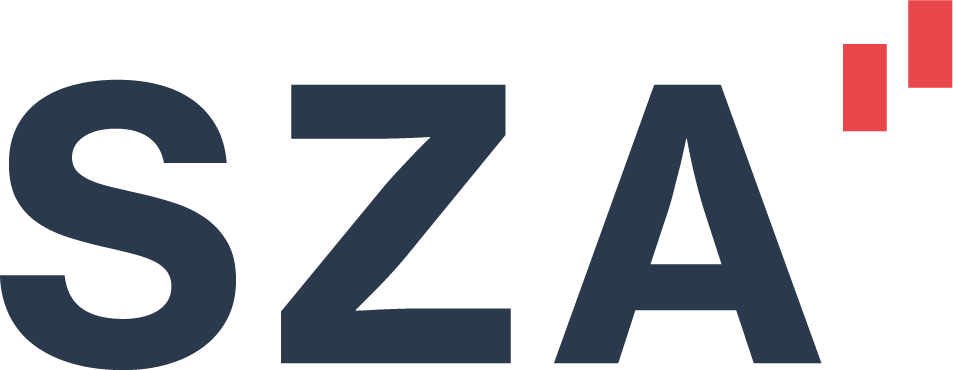 Il Sistema di Whistleblowing e la sua funzione all’interno della normativa ex d.lgs. n. 231/2001
Requisiti di idoneità del sistema
Garanzie e limiti per il whistleblower
avv. Luca Borghi
SZA Studio Legale
Monza, 4 giugno 2019
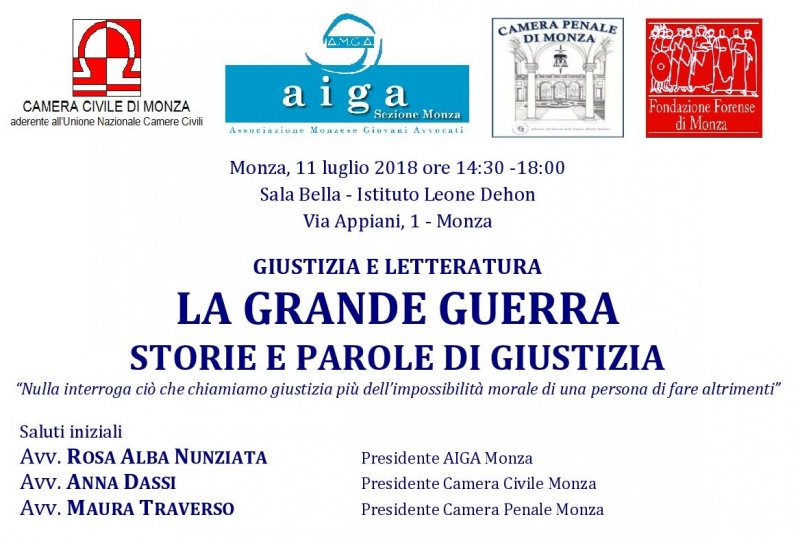 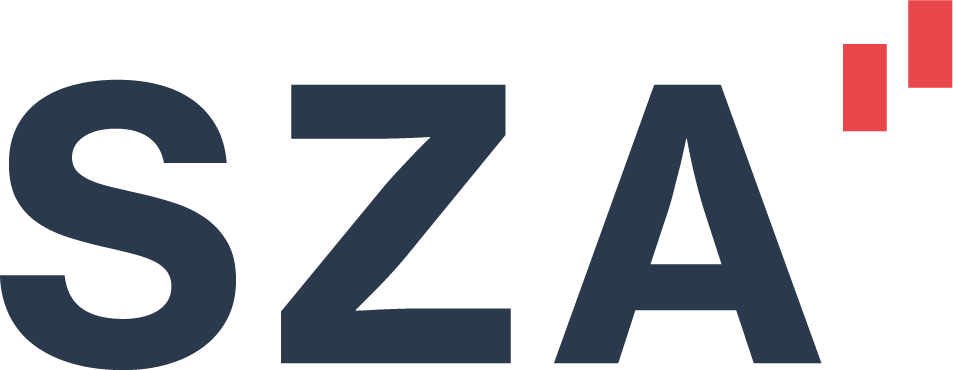 WHISTLEBLOWING

Il "whistleblowing" è la segnalazione compiuta da un lavoratore che, nello svolgimento delle proprie mansioni, si accorge di una frode, un rischio o una situazione di pericolo che possa arrecare danno all'azienda/ente per cui lavora, nonché a clienti, colleghi, cittadini, e qualunque altra categoria di soggetti.

Il "whistleblowing" è uno strumento legale atto a segnalare tempestivamente ad una serie di soggetti (Autorità Giudiziaria, Corte  dei  conti, Autorità Nazionale Anticorruzione, Responsabile anticorruzione all'interno del proprio Ente/Azienda): pericoli sul luogo di lavoro, frodi all'interno, ai danni o ad opera dell'organizzazione, danni ambientali, false comunicazioni sociali, negligenze mediche, illecite operazioni finanziarie, minacce alla salute, casi di corruzione o concussione e molti altri ancora.
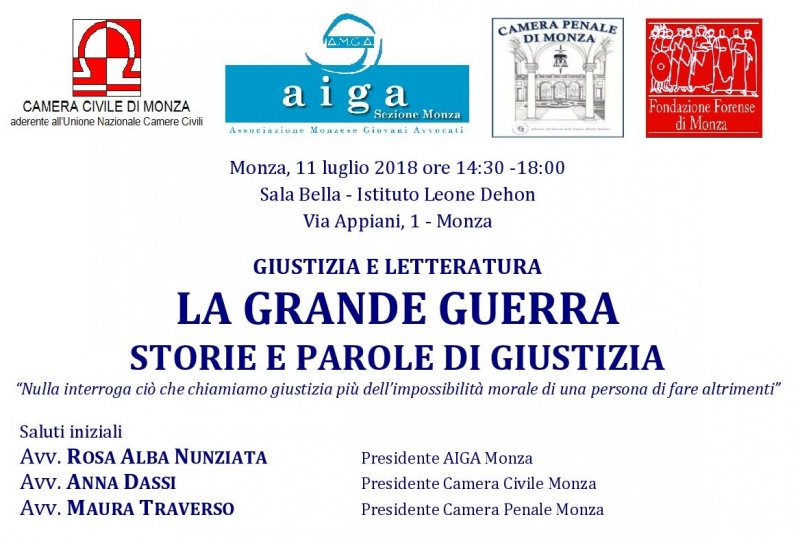 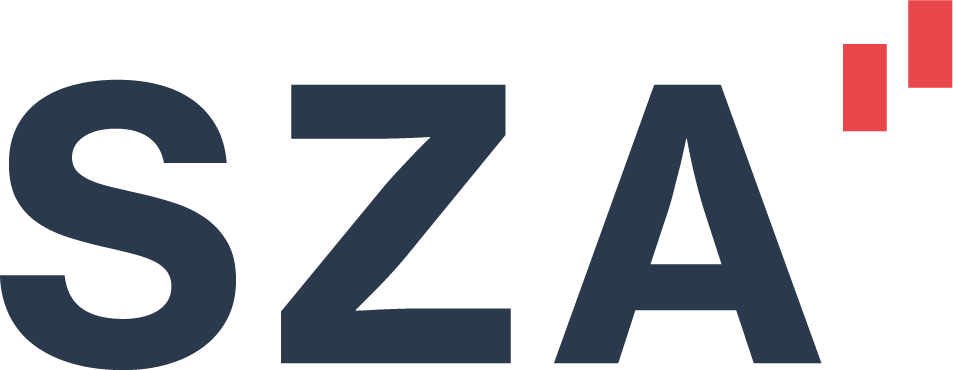 PRINCIPALI FONTI
D.Lgs. n. 81/08 (TU sicurezza): art. 20, c. 2;
L. 190/2012: introduce art. 54 bis L. 165/2001;
D.Lgs. 72/2015: introduce art. 52 bis D.Lgs. n. 385/1993 (TUB);
Codice di Autodisciplina di Borsa Italiana del 2015;
D.Lgs. n. 90/2017 (Antiriciclaggio): modifica art. 48 D.Lgs. 231/2007; 
D.Lgs. 129/2017: introduce art. 4 undecies D.Lgs. n. 58/1998 (TUF);
L. 179/2017: modifica art. 54 bis L. 165/2001 e D.Lgs. 231/2001.
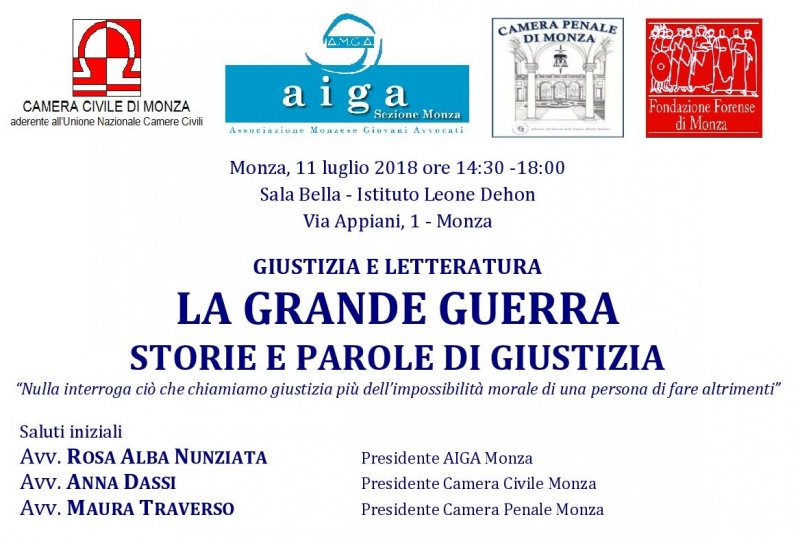 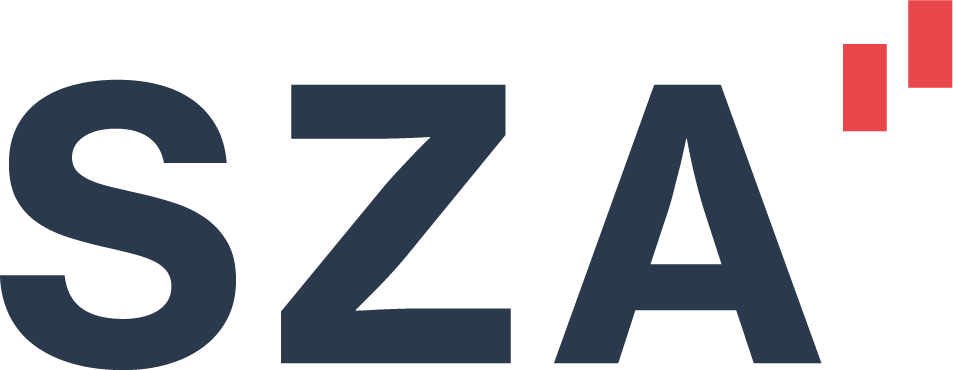 ART. 20 D.LGS. 81/2008

1. Ogni lavoratore deve prendersi cura della propria salute e sicurezza e di quella delle altre persone presenti sul luogo di lavoro, su cui ricadono gli effetti delle sue azioni o omissioni, conformemente alla sua formazione, alle istruzioni e ai mezzi forniti dal datore di lavoro.

2. I lavoratori devono in particolare:
…..
e) segnalare immediatamente al datore di lavoro, al dirigente o al preposto le deficienze dei mezzi e dei dispositivi di cui alle lettere c) e d), nonche' qualsiasi eventuale condizione di pericolo di cui vengano a conoscenza, adoperandosi direttamente, in caso di urgenza, nell'ambito delle proprie competenze e possibilita' e fatto salvo l'obbligo di cui alla lettera f) per eliminare o ridurre le situazioni di pericolo grave e incombente, dandone notizia al rappresentante dei lavoratori per la sicurezza;
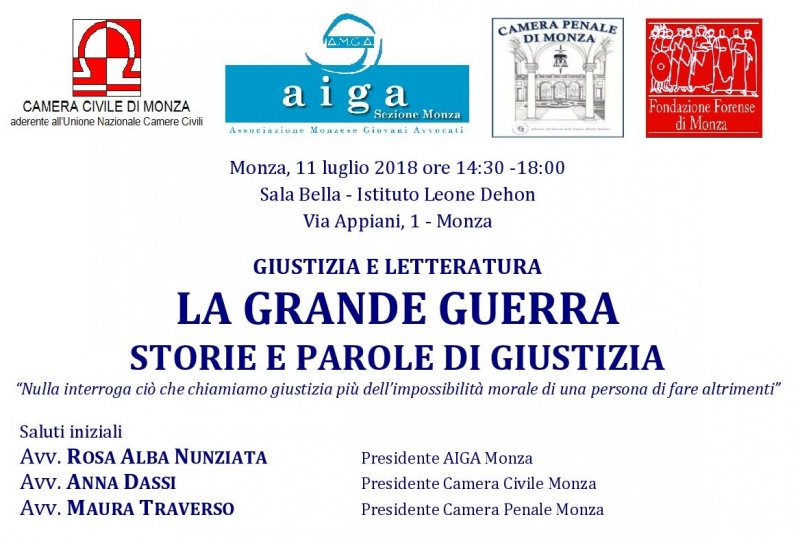 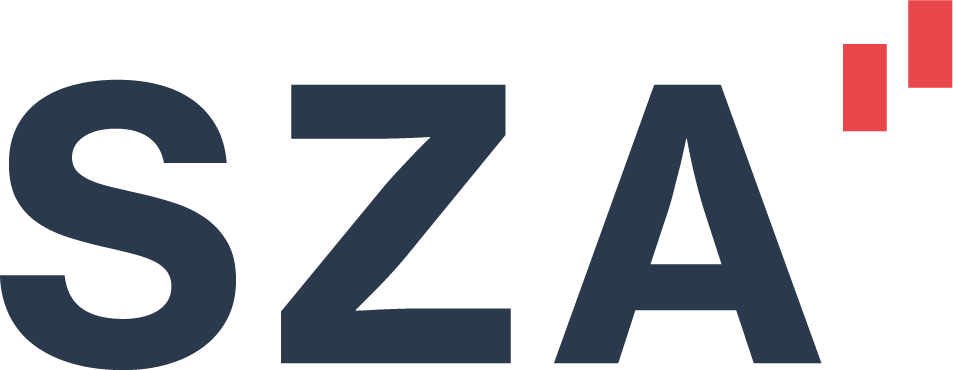 TESTO UNICO BANCARIO 
L’Art. 52-bis del Testo Unico Bancario (TUB), Banca d’Italia ha inserito, nelle proprie Disposizioni di vigilanza per le banche del 2013, una sezione relativa ai «sistemi interni di segnalazione delle violazioni», ai sensi della quale, tra le altre cose:
a) l’ambito di applicazione di tali sistemi è limitato ad «atti o fatti che possano costituire una violazione di norme disciplinanti l’attività bancaria»;
b) negli istituti bancari dovranno essere individuati:
-  un «responsabile dei sistemi interni di segnalazione», incaricato di assicurare il corretto svolgimento del procedimento;
- i «soggetti preposti alla ricezione, all’esame e alla valutazione delle segnalazioni», dei quali dovranno essere assicurate l’imparzialità e l’indipendenza di giudizi.
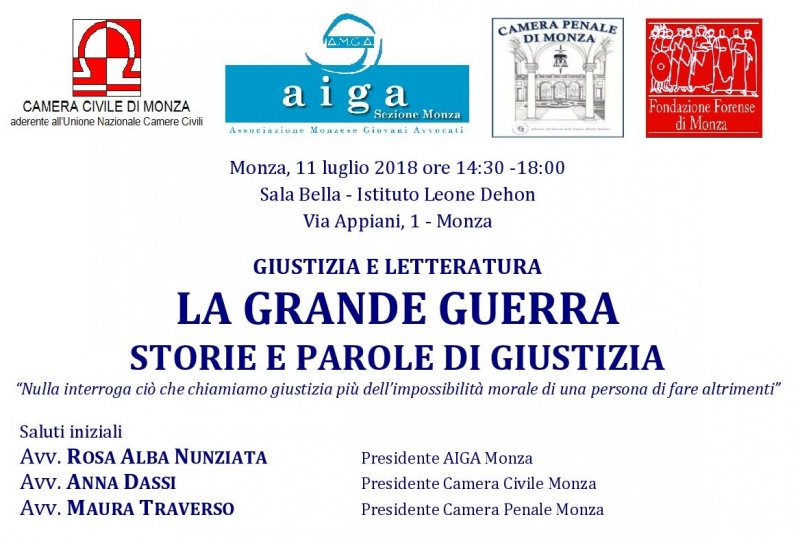 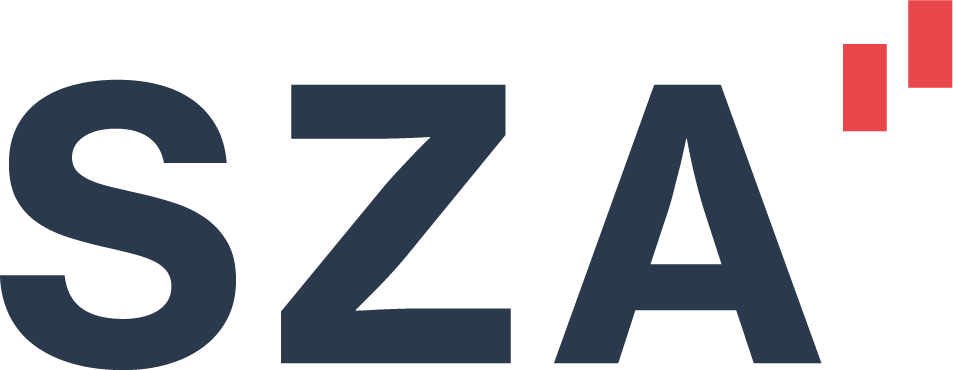 CODICE DI AUTODISCIPLINA DI BORSA ITALIANA


Nel 2015 è stato inserito, nel Codice di Autodisciplina di Borsa Italiana, l’obbligo, per le società quotate sull’indice FTSE-Mib che vogliano ricevere una valutazione positiva sul proprio sistema dei controlli interni, di dotarsi di «un sistema interno di segnalazione da parte dei dipendenti di eventuali irregolarità o violazioni della normativa applicabile e delle procedure interne (c.d. sistemi di whistleblowing)».
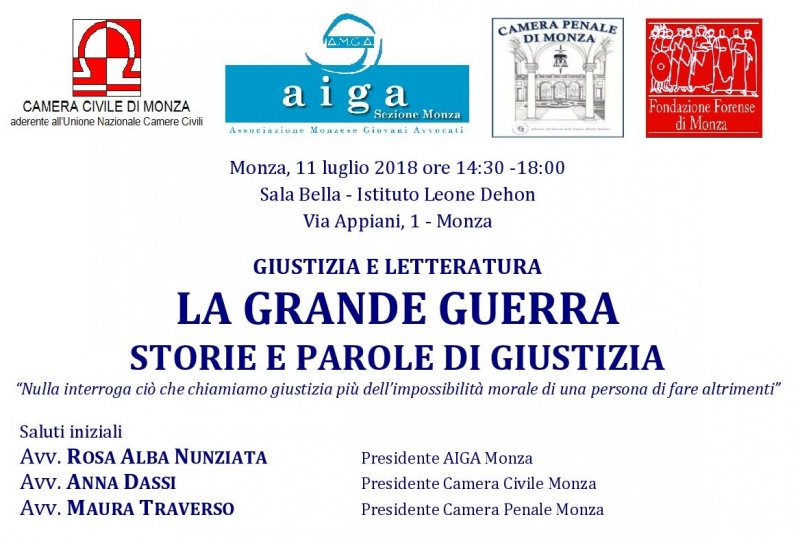 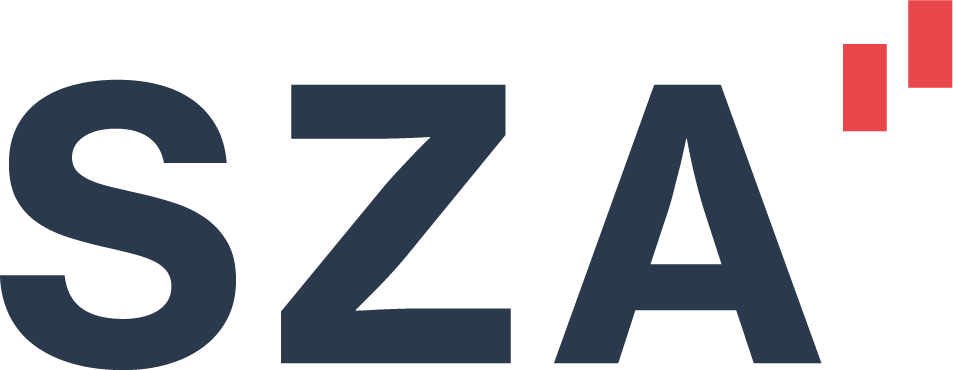 DISCIPLINA ANTIRICICLAGGIO

Il Decreto Legislativo 25 maggio 2017, n. 90, con cui il Legislatore ha recepito la Direttiva 2015/849/UE («IV Direttiva Antiriciclaggio»), ha riformato la disciplina domestica sul riciclaggio.

Tra le altre cose, la riforma ha previsto la modifica dell’art. 48 del Decreto Legislativo 21 novembre 2007, n. 231, ai sensi del quale i destinatari della disciplina sono, oggi, tenuti a istituire «procedure per la segnalazione al proprio interno […] di violazioni, potenziali o effettive, delle disposizioni dettate in funzione di prevenzione del riciclaggio e del finanziamento del terrorismo».
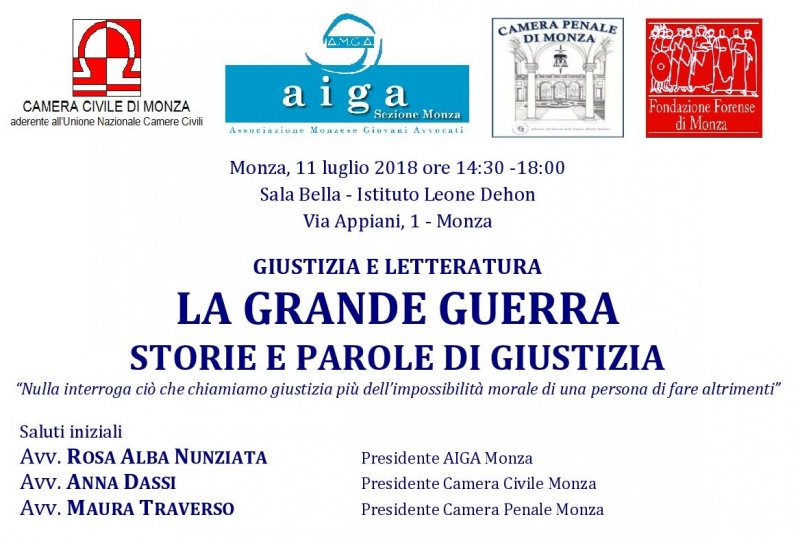 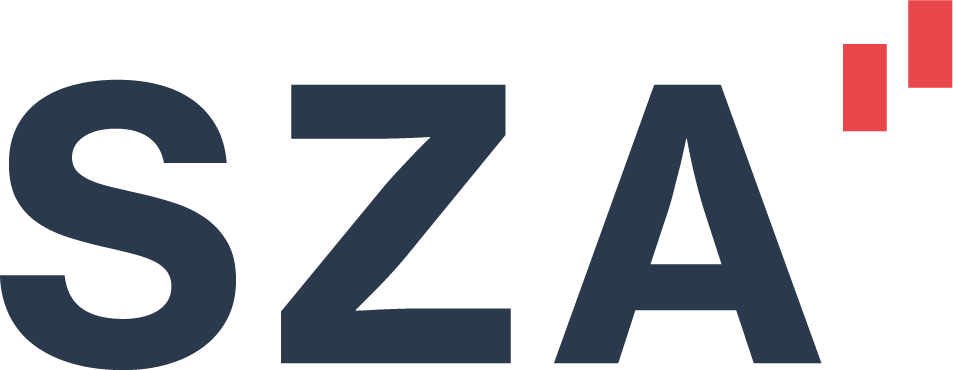 Le misure adottate ai sensi dell’art. 48 del D.Lgs. 231/2007, in particolare, dovranno garantire:
«a) la tutela della riservatezza dell'identità del segnalante e del presunto responsabile delle violazioni, ferme restando le regole che disciplinano le indagini e i procedimenti avviati dall'autorità giudiziaria in relazione ai fatti oggetto delle segnalazioni;
b) la tutela del soggetto che effettua la segnalazione contro condotte ritorsive, discriminatorie o comunque sleali conseguenti la segnalazione;
c) lo sviluppo di uno specifico canale di segnalazione, anonimo e indipendente, proporzionato alla natura e alle dimensioni del soggetto obbligato»
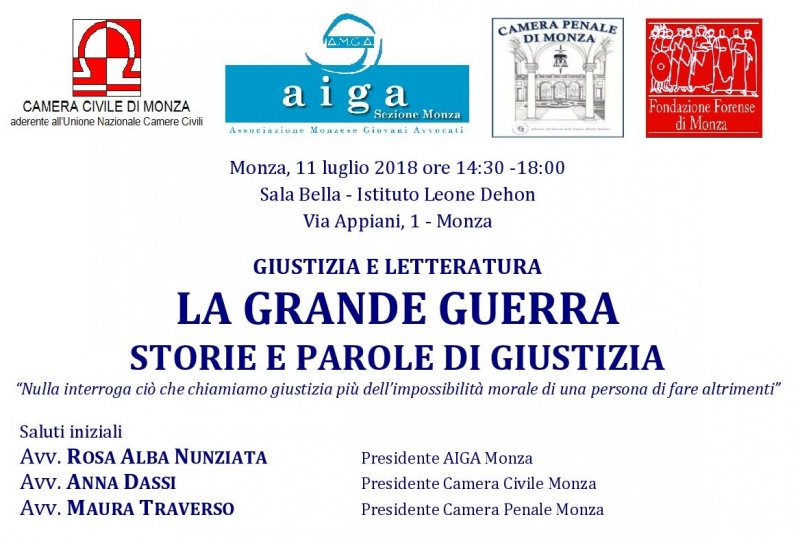 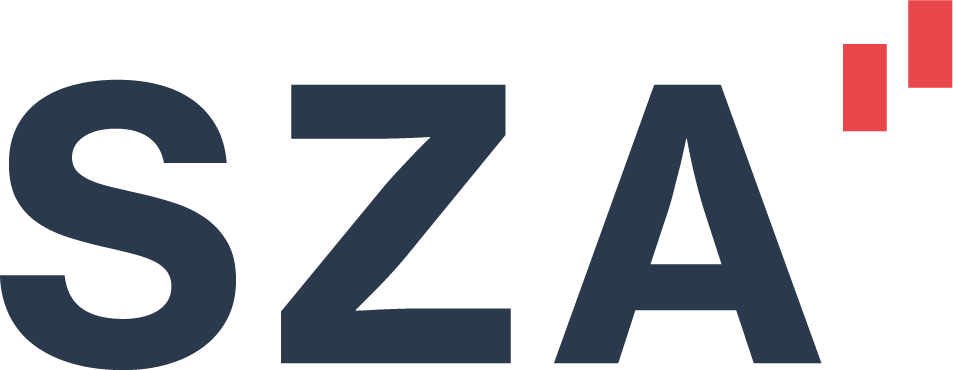 TESTO UNICO DELLA FINANZA

In recepimento delle Direttive MiFID II e MiFIR, è stato introdotto l’art. 4-undecies del TUF, ai sensi del quale tutti gli intermediari finanziari e assicurativi «adottano procedure specifiche per la segnalazione al proprio interno, da parte del personale, di atti o fatti che possano costituire violazioni delle norme disciplinanti l’attività svolta, nonché del regolamento (UE) n. 596/2014» (il «Regolamento MAR»).
Le procedure adottate ai sensi dell’art. 4-undecies TUF devono garantire la riservatezza del segnalante, l’assenza di condotte ritorsive nei suoi confronti e la presenza di un canale specifico, indipendente e autonomo per la segnalazione.
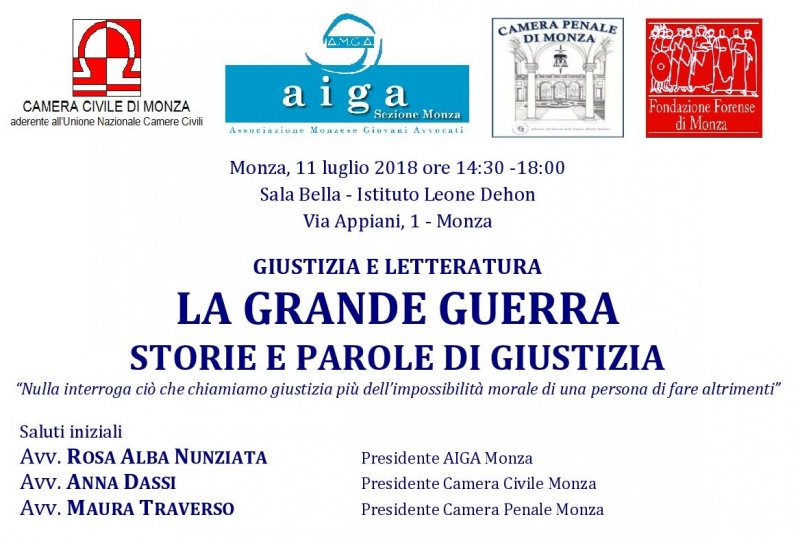 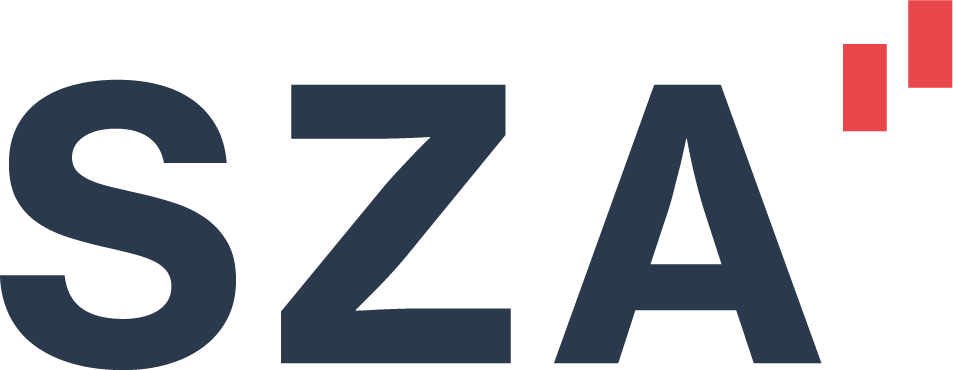 L. 179/2017

Legge 30 novembre 2017, n. 179, recante «Disposizioni per la tutela degli autori di segnalazioni di reati o irregolarità di cui siano venuti a conoscenza nell’ambito di un rapporto di lavoro pubblico o privato» («Legge sul Whistleblowing»).
Introduce un sistema «binario», prevedendo una tutela :
per i lavoratori appartenenti al settore pubblico (modificando a tal fine l’art. 54 bis del Testo Unico sul Pubblico Impiego) 
per i lavoratori appartenenti al settore privato, andando a modificare la disciplina dettata dal D.Lgs. 8 giugno 2001, n. 231.
La ratio: strumenti di tutela nei confronti dei lavoratori che denuncino reati o irregolarità di cui siano venuti a conoscenza nell’ambito delle proprie attività lavorative.
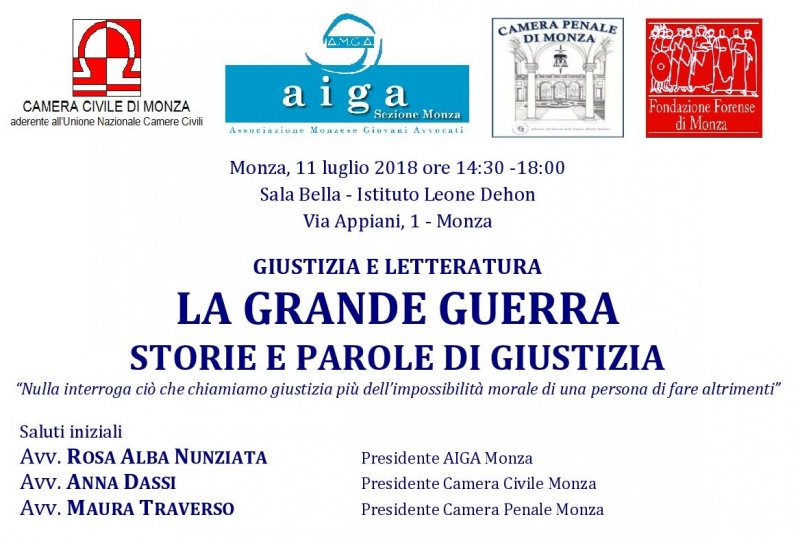 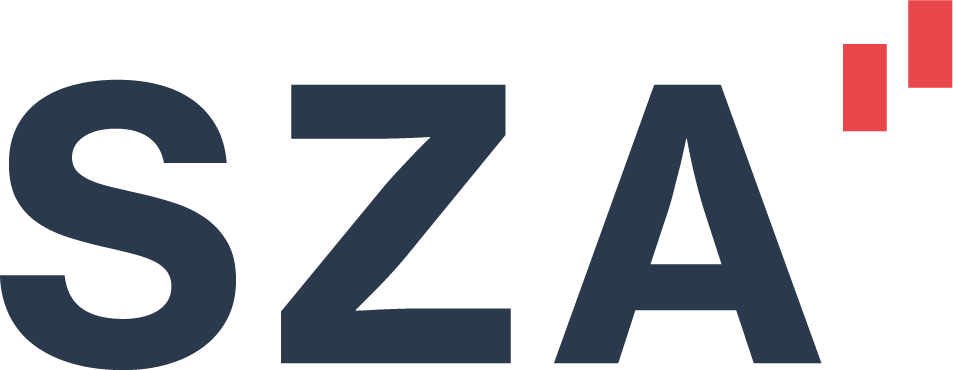 NUOVO ART. 54 bis D.LGS. 165/2001

L’art. 54 bis, comma 1, del D.Lgs. n. 165 del 2001, come modificato dall’art. 1 della legge n. 179 del 2017, stabilisce che “il pubblico dipendente che, nell’in­teresse dell’integrità della pubblica amministrazione, denuncia “condotte illecite di cui è venuto a conoscenza in ragione del proprio rapporto di lavoro non può essere sanzionato, demansionato, licenziato, trasferito, o sottoposto ad altra misura organizzativa avente effetti negativi, diretti o indiretti, sulle condizioni di lavoro determinata dalla segnalazione”. 
La disposizione in esame amplia l’ambito di applicazione della tutela del whistleblower, sia sotto il profilo soggettivo (includendo tra i destinatari della disposizioni non solo i lavoratori alle dipendenze della pubblica amministrazione) che sotto quello oggettivo, ovvero includendo tra i destinatari della disposizione dipendenti amministrazioni ulteriori rispetto a quelle di cui all’art. 1, comma 2 del D.Lgs. n. 165 del 2001
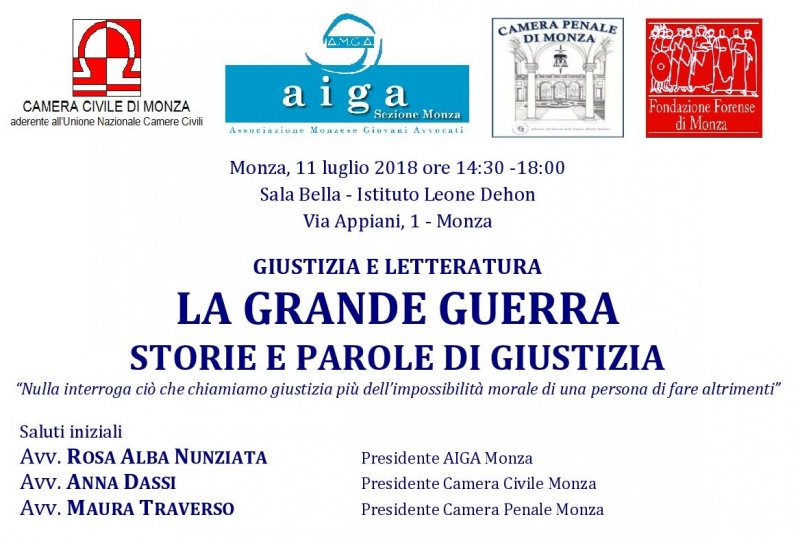 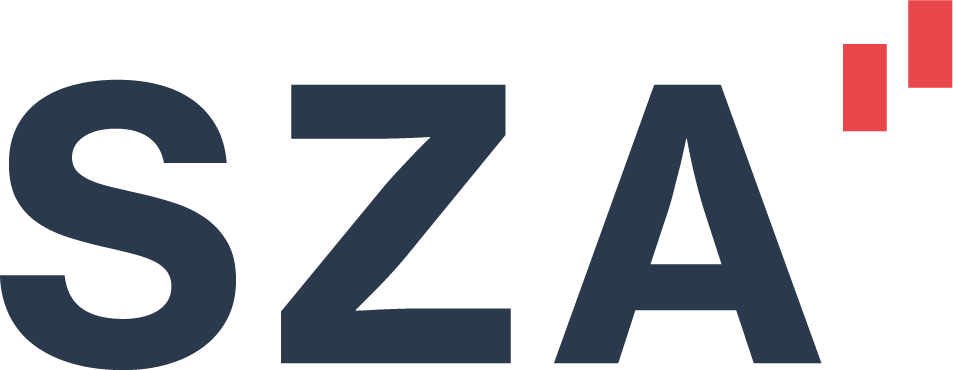 NUOVO ART. 6 D.LGS. 231/2001
L’art. 2 L. 179/2017 modifica l’art. 6 D.Lgs. 231/2001:
2-bis. I modelli di cui alla lettera a) del comma 1 prevedono:
a) uno o piu' canali che consentano ai soggetti indicati nell'articolo 5, comma 1, lettere a) e b), di presentare, a tutela dell'integrità dell'ente, segnalazioni circostanziate di condotte illecite, rilevanti ai sensi del presente decreto e fondate su elementi di fatto precisi e concordanti, o di violazioni del modello di organizzazione e gestione dell'ente, di cui siano venuti a conoscenza in ragione delle funzioni svolte; tali canali garantiscono la riservatezza dell'identità del segnalante nelle attivita' di gestione della segnalazione;
b) almeno un canale alternativo di segnalazione idoneo a garantire, con modalità informatiche, la riservatezza dell'identità del segnalante;
c) il divieto di atti di ritorsione o discriminatori, diretti o indiretti, nei confronti del segnalante per motivi collegati, direttamente o indirettamente, alla segnalazione;
d) nel sistema disciplinare adottato ai sensi del comma 2, lettera e), sanzioni nei confronti di chi viola le misure di tutela del segnalante, nonche' di chi effettua con dolo o colpa grave segnalazioni che si rivelano infondate
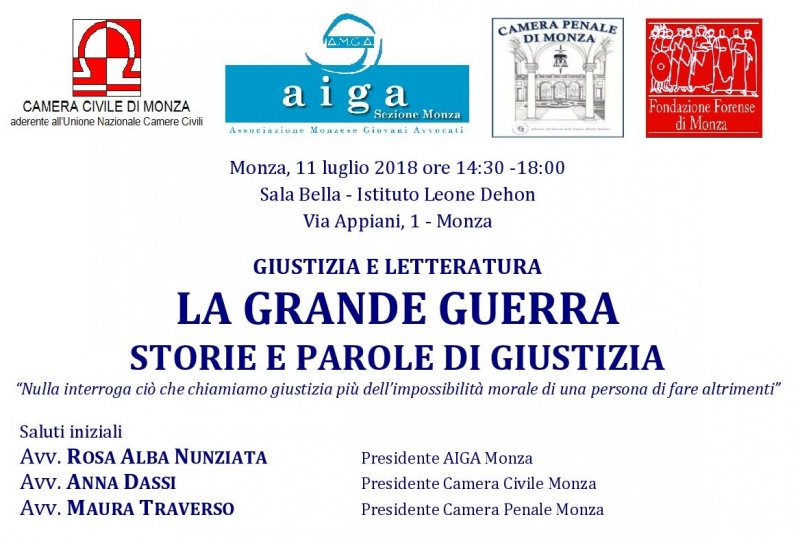 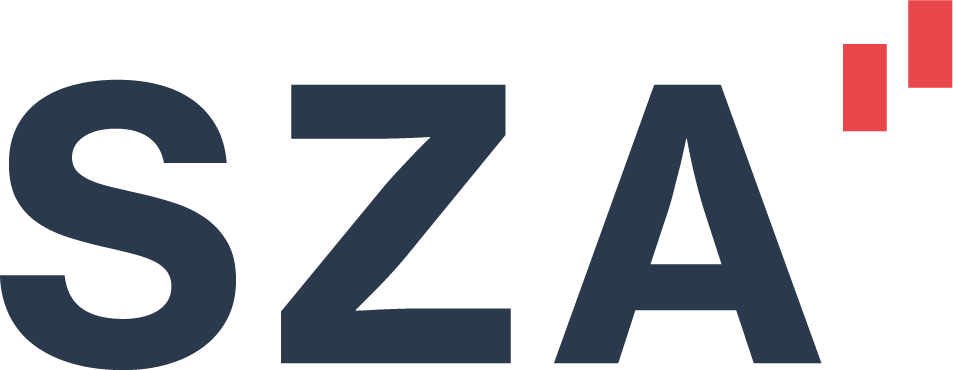 NUOVO ART. 6 D.LGS. 231/2001
2-ter. L'adozione di misure discriminatorie nei confronti dei soggetti che effettuano le segnalazioni di cui al comma 2-bis può essere denunciata all'Ispettorato nazionale del lavoro, per i provvedimenti di propria competenza, oltre che dal segnalante, anche dall'organizzazione sindacale indicata dal medesimo.

2-quater. Il licenziamento ritorsivo o discriminatorio del soggetto segnalante è nullo. Sono altresì nulli il mutamento di mansioni ai sensi dell'articolo 2103 del codice civile, nonché' qualsiasi altra misura ritorsiva o discriminatoria adottata nei confronti del segnalante. E' onere del datore di lavoro, in caso di controversie legate all'irrogazione di sanzioni disciplinari, o a demansionamenti, licenziamenti, trasferimenti, o sottoposizione del segnalante ad altra misura organizzativa avente effetti negativi, diretti o indiretti, sulle condizioni di lavoro, successivi alla presentazione della segnalazione, dimostrare che tali misure sono fondate su ragioni estranee alla segnalazione stessa.
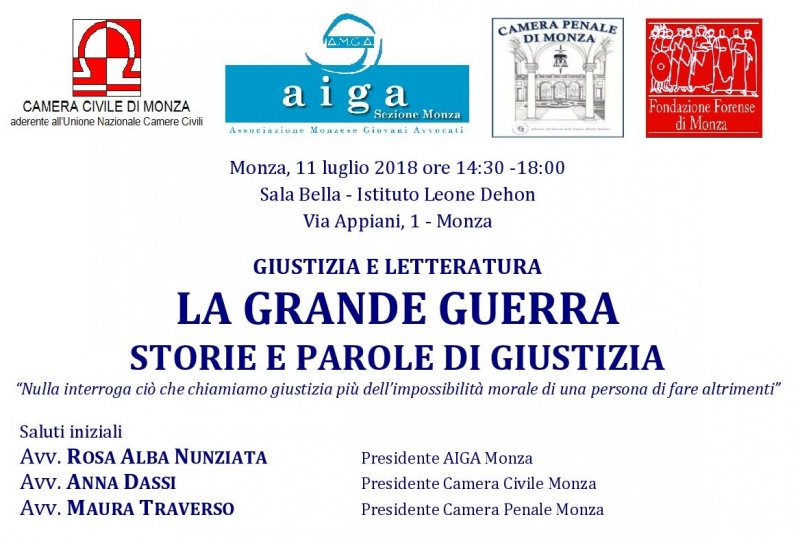 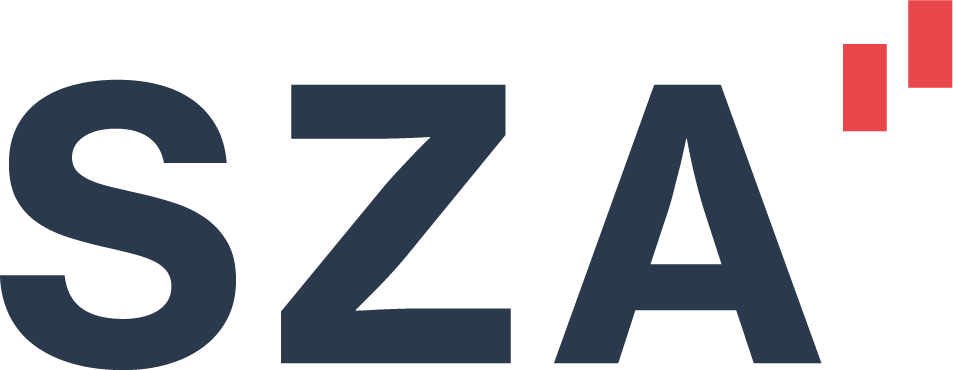 NUOVO ART. 6 D.LGS. 231/2001

La norma sancisce l’obbligo di prevedere nell’ambito della propria struttura organizzativa misure intese a favorire l’emersione, grazie alla collaborazione dei dipendenti, di fatti di rilievo penale o comunque a connotazione illecita che abbiano a verificarsi nel corso dell’attività dell’impresa

Prevedere «uno o più canali che consentano ai soggetti indicati nell’art. 5, comma 1, lett. a) e b), di presentare, a tutela dell’interesse dell’ente, segnalazioni circostanziate di condotte illecite, rilevanti ai sensi del presente decreto e fondate su elementi di fatto precisi e concordanti, o di violazioni del Modello di organizzazione e gestione dell’ente, di cui siano venuti a conoscenza in ragione delle funzioni svolte; tali canali garantiscono la riservatezza dell’identità del segnalante nelle attività di gestione della segnalazione».
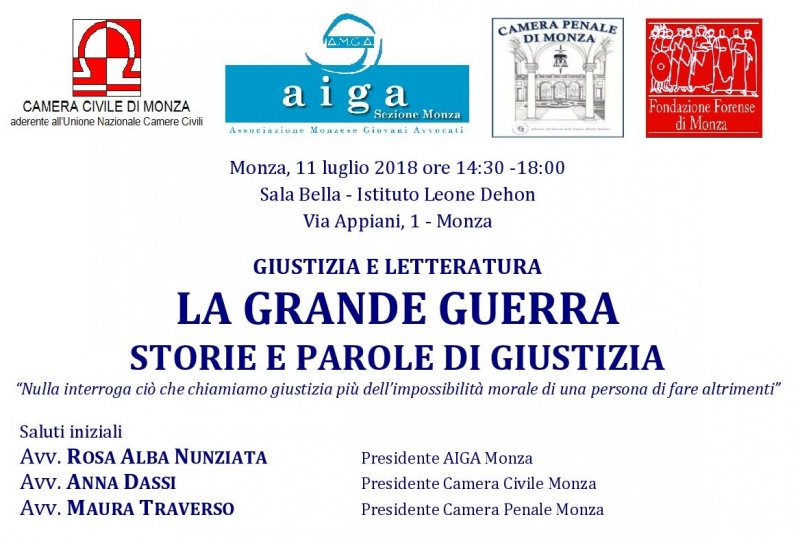 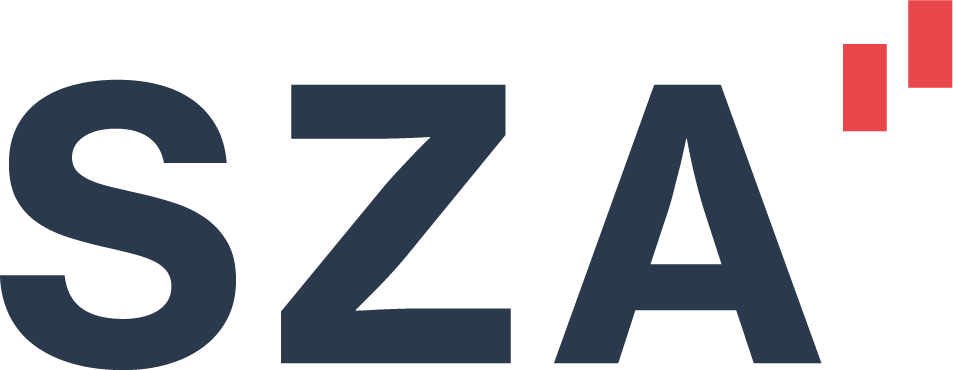 SEGNALATORI

I soggetti che possono far ricorso ai canali di segnalazione sono:

a) da persone che rivestono funzioni di rappresentanza, di amministrazione o di direzione dell'ente o di una sua unità organizzativa dotata di autonomia finanziaria e funzionale nonché da persone che esercitano, anche di fatto, la gestione e il controllo dello stesso;
b) da persone sottoposte alla direzione o alla vigilanza di uno dei soggetti di cui alla lettera a).
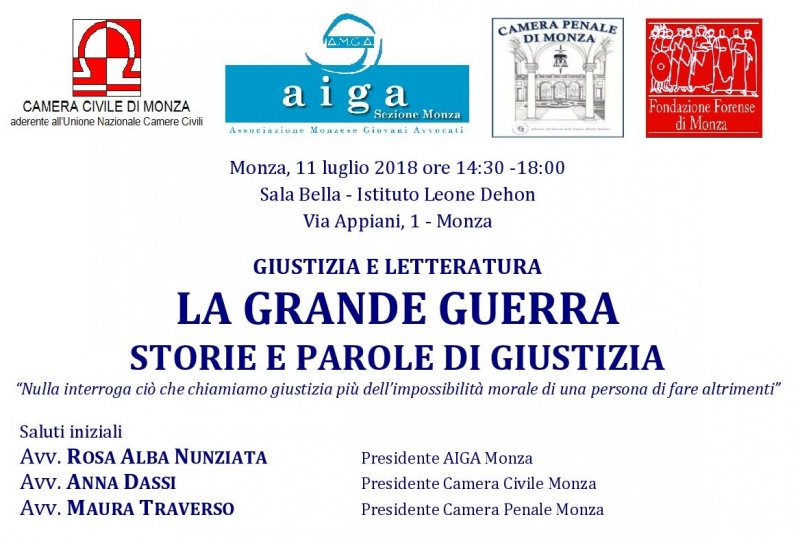 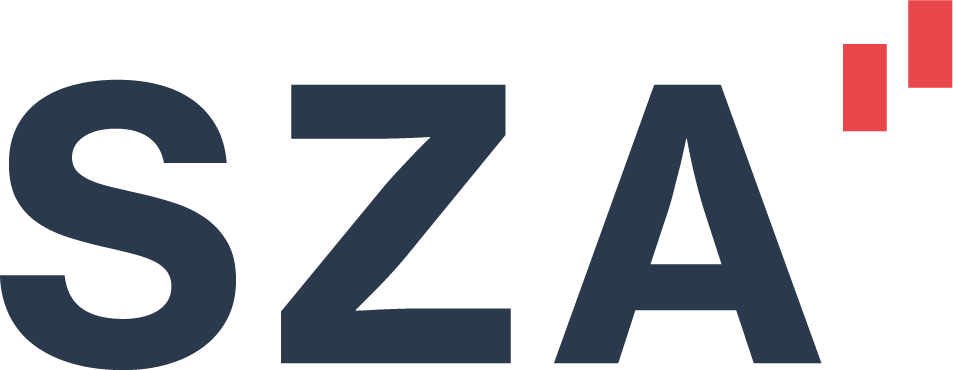 TUTELA DEL SEGNALATORE

Tutela del segnalatore dopo che ha effettuato la comunicazione:

a) evitare che tale soggetto sia sottoposto a misure ritorsive poste in essere all’interno dell’azienda, in particolare dai superiori o dai vertici aziendali


b) l’adozione di accorgimenti e procedure atti ad evitare che l’identità del segnalante sia immediatamente svelata.
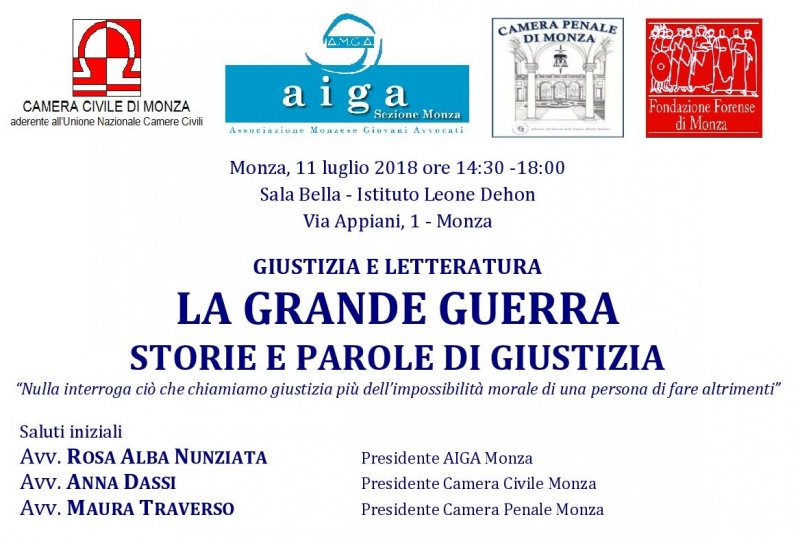 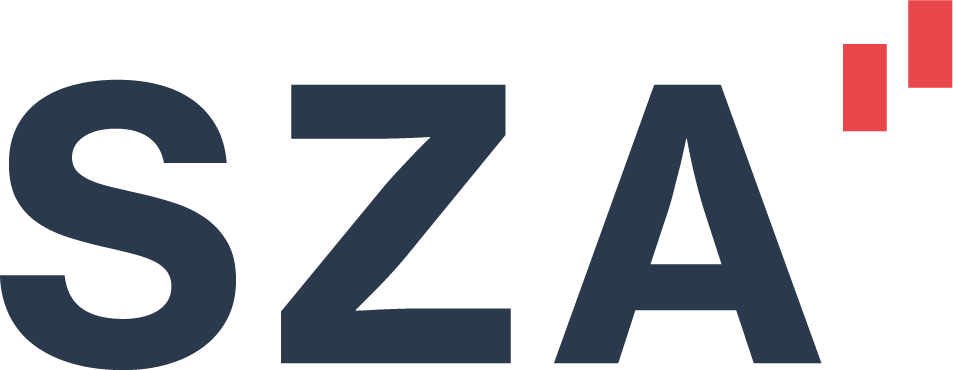 TUTELA CONTRO LE RITORSIONI

I Modelli devono prevedere 
«il divieto di atti di ritorsione o discriminatori, diretti o indiretti, nei confronti del segnalante per motivi collegati, direttamente o indirettamente, alla segnalazione»; 
l’inserimento nel Sistema disciplinare previsto dal Modello di «sanzioni nei confronti di chi viola le misure di tutela del segnalante; è prevista poi la possibilità di denunciare tali atti di ritorsione all’Ispettorato nazionale del lavoro, oltre che dal segnalante, anche dall’organizzazione sindacale a cui questo appartiene»;

La legge sanziona con la nullità il licenziamento del segnalante e tutte le altre misure eventualmente ritenute ritorsive (es.: il mutamento di mansioni).
NB: inversione dell’onere probatorio in capo al datore di lavoro, chiamato a dimostrare che tali misure siano state fondate su ragioni estranee alla segnalazione.
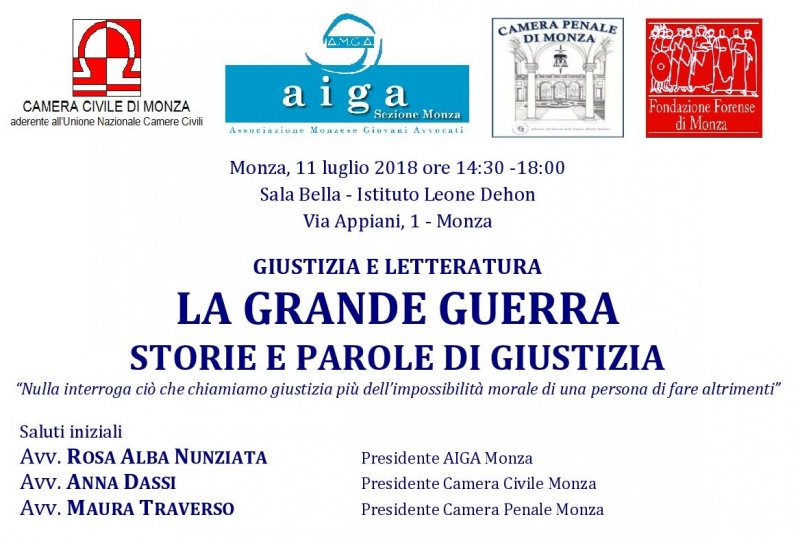 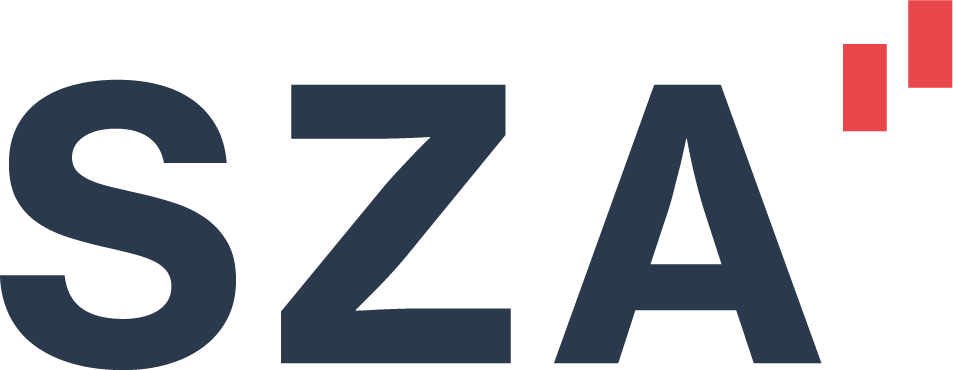 TUTELA DELLA RISERVATEZZA

la tutela della riservatezza è espressamente richiesta quale requisito dei canali di segnalazione e sotto questo profilo rileva anche quale elemento condizionante l’idoneità del Modello organizzativo:

«canali [di comunicazione che] garantiscono la riservatezza dell’identità del segnalante nelle attività di gestione della segnalazione».
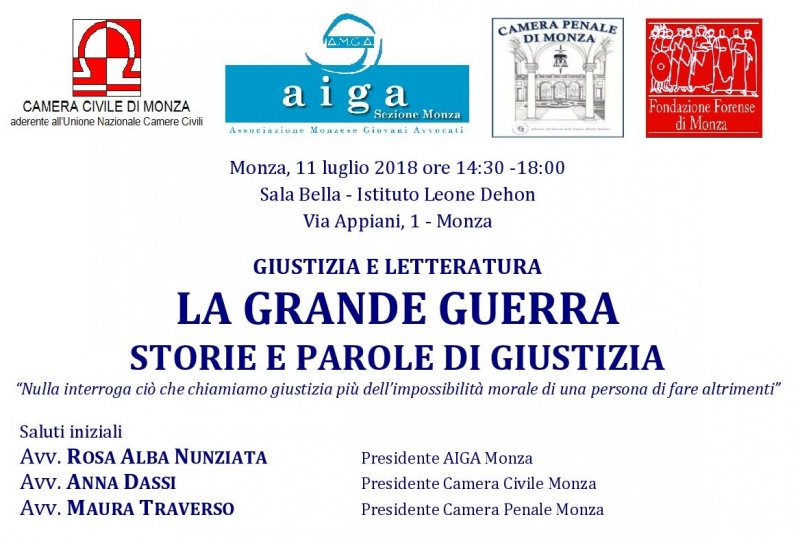 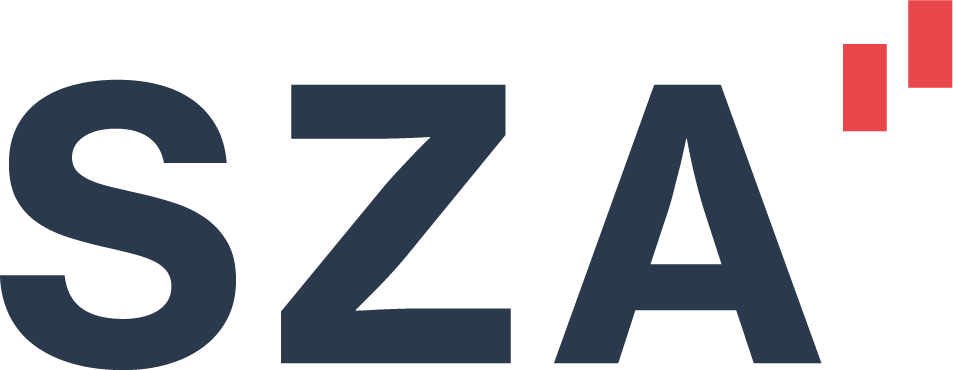 TUTELA DELLA RISERVATEZZA
Il segnalante non ha diritto all’anonimato e deve essere consapevole del fatto che l’attivarsi della società a seguito della sua segnalazione può imporre il disvelamento delle sue complete generalità. 

La società deve comunque attivarsi affinché solo l’accusato, in quanto unico soggetto avente diritto, venga in possesso di tali informazioni.

Il legislatore richiede che la tutela della riservatezza del segnalante sia garantita a beneficio e nell’interesse di questi, il quale quindi può rinunciarvi ed a effettuare la sua denuncia dichiarando espressamente di esserne l’autore. 

Segnalazioni anonime.
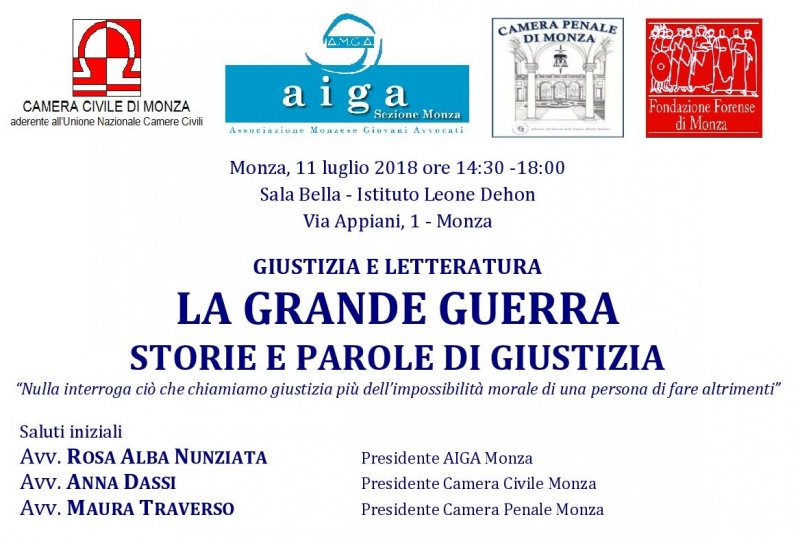 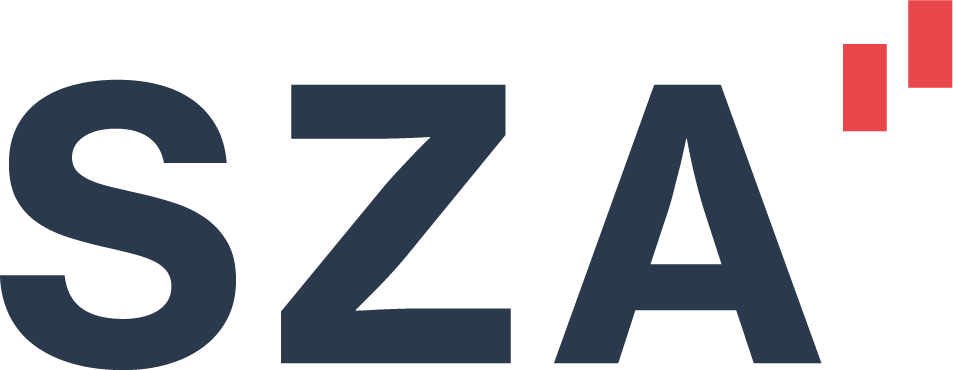 CARATTERISTICHE CANALI DI SEGNALAZIONE

le modalità di trasmissione delle comunicazioni siano diversificate onde garantire a tutti i soggetti legittimati la possibilità di effettuare la segnalazione. 

almeno uno dei canali alternativi deve garantire la riservatezza dell’identità del segnalante «con modalità informatiche». 

Alcune tipologie di sistemi di whistleblowing si avvalgono di cd. numeri «verdi» indicati su avvisi, poster, flyer, che vengono affissi in tutti gli uffici e locali dell’ente e che sono gestiti da soggetti terzi tramite veri e propri call-center, in grado di ricevere le segnalazioni nella lingua dello stato in cui l’ente opera. Queste tipologie di sistemi solitamente riconoscono al segnalante la facoltà di rimanere anonimo oppure di rivelare la propria identità e sono spesso ritenuti affidabili dal personale dell’ente in quanto del tutto terzi rispetto all’organizzazione.
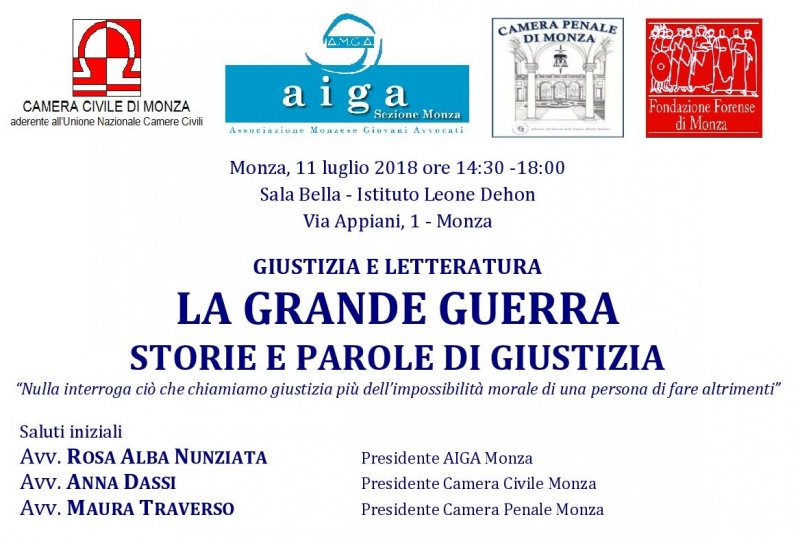 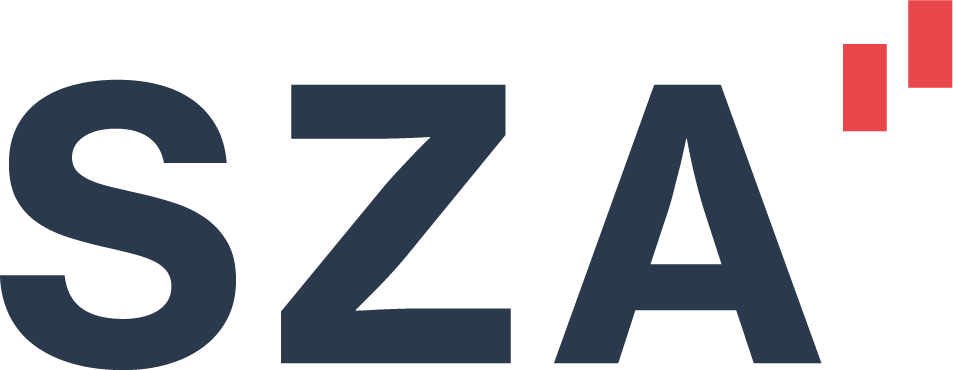 DESTINATARI SEGNALAZIONI

La normativa in tema di whistleblowing non indica chi siano i soggetti cui le segnalazioni vanno rivolte o che comunque devono essere necessariamente portati a conoscenza del contenuto delle stesse, lasciando (apparentemente) le organizzazioni societarie libere di strutturare i canali informativi a loro piacimento. 

Comunque è da ritenere che l’ente collettivo non può non prevedere che della comunicazione del whistleblowing – quale che ne sia il contenuto – ne venga sempre a conoscenza l’Organismo di Vigilanza
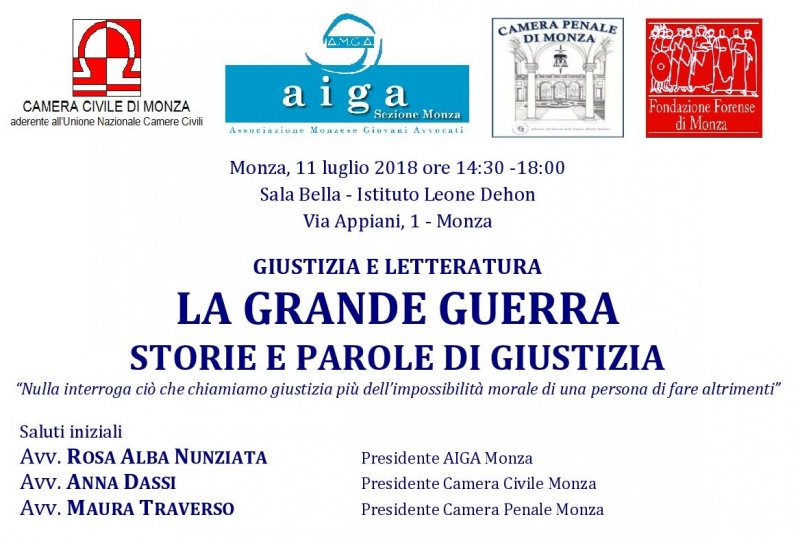 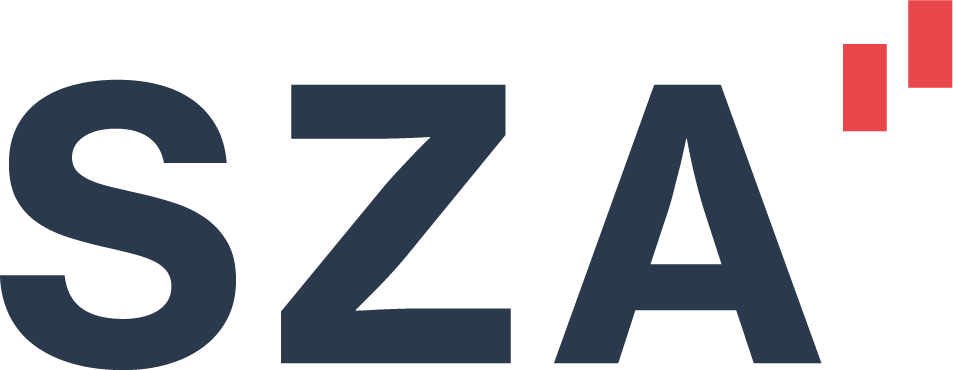 ESEMPI
Il segnalante piò inviare la propria segnalazione:
·      in via cartacea al seguente indirizzo:
Acme Spa - Via YYYY - 20900 Monza - Alla cortese attenzione del Presidente OdV – dott. XY
·      via mail all’OdV all’indirizzo organismo.vigilanza@gruppoacme.it
·      via mail al Presidente dell’OdV, dott. XY, all’indirizzo piero.calabro@legalmail.it
In alternativa, la Società mette a sua disposizione un apposito portale web al link https://whistleblowing.gruppoacme.it, realizzato al fine di tutelare l’anonimato del segnalante.  In questo caso il segnalante riceverà un codice identificativo univoco della segnalazione con il quale potrà dialogare in anonimato tramite la piattaforma informatica con il Presidente dell’Organismo di Vigilanza. Il segnalante deve ricordarsi di conservare con cura il codice identificativo univoco della segnalazione, in quanto, in caso di smarrimento, lo stesso non potrà essere recuperato o duplicato in alcun modo.
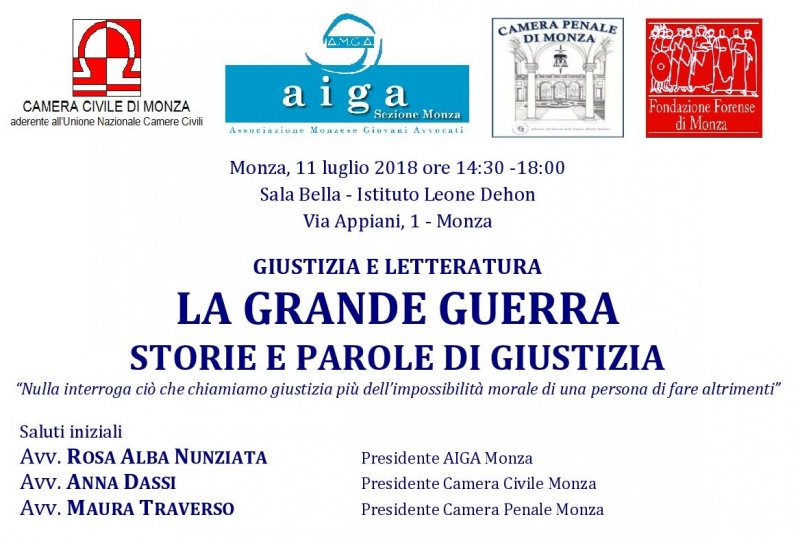 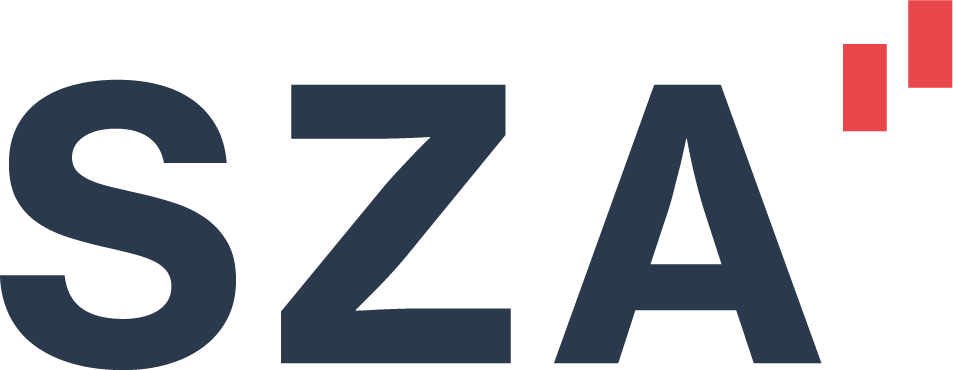 REQUISITI SEGNALAZIONI

le comunicazioni che transitano per il tramite di tali canali di interlocuzione, devono avere i seguenti requisiti:

a) devono riguardare condotte illecite, rilevanti ai sensi del d.lgs. 231/2001 – nel qual
caso la segnalazione deve essere fondata su elementi di fatto precisi e concordanti
– o violazioni del Modello di organizzazione e gestione dell’ente;
 
b) la segnalazione deve essere presentata a tutela dell’interesse dell’ente;

c) il segnalante, che, come detto deve essere identificabile dall’azienda, deve riferire
di fatti di cui sia venuto a conoscenza in ragione delle funzioni svolte.
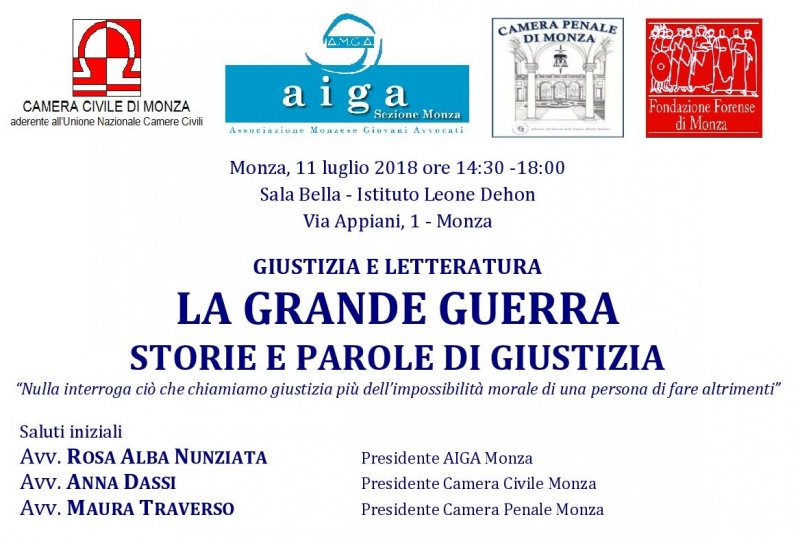 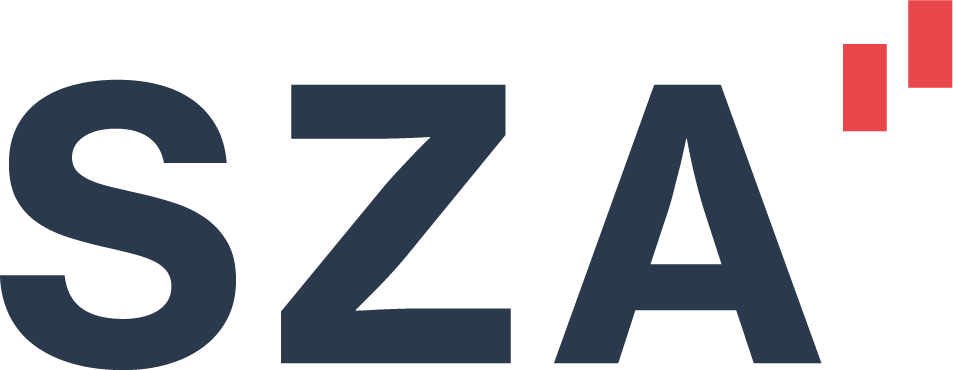 CONDOTTE ILLECITE

Oggetto di segnalazione possono poi essere anche quelle che il legislatore indica come «condotte illecite». In tali ipotesi, tuttavia la segnalazione, per essere «presa in
carico» ed approfondita dalla società, deve essere però connotata da quattro caratteristiche:

i fatti denunciati – o meglio, l’illiceità degli stessi –devono tradursi in una sostanziale violazione dei reati richiamati quali illeciti presupposto dallo stesso decreto n. 231;
la segnalazione deve essere fondata «su elementi precisi e concordanti»;
la segnalazione deve essere formulata nell’interesse ed a tutela della società;
i fatti oggetto della stessa devono essere stati conosciuti dal denunciante in ragione delle funzioni svolte
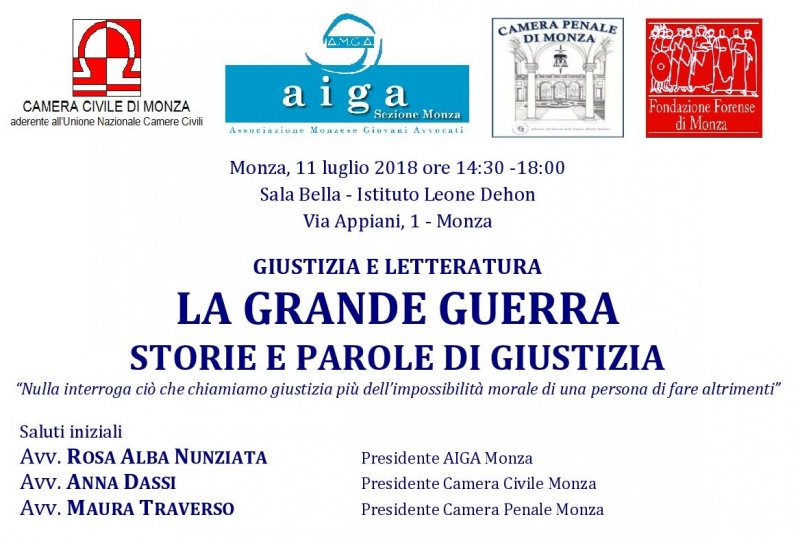 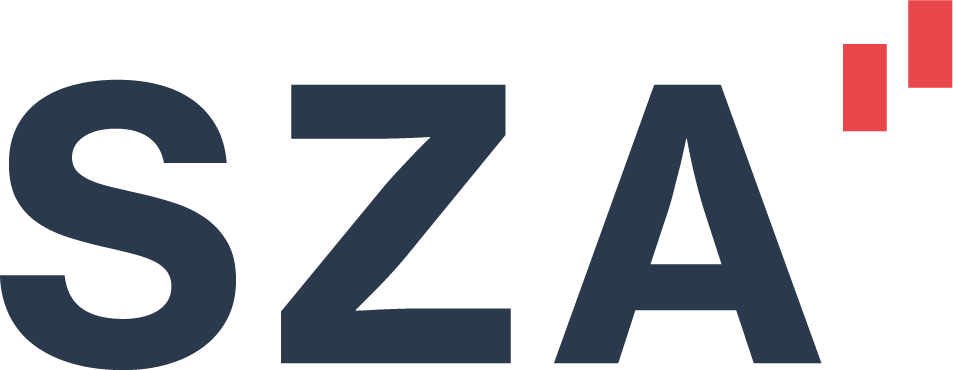 LA GESTIONE DELLE SEGNALAZIONI. A) L’ANALISI DELLA VERIDICITÀ

Le conferme circa la veridicità di quanto dichiarato dal segnalante vanno rinvenute solo mediante un’attività di verifica del funzionamento dell’azienda, del rispetto delle procedure ivi operanti, sulla base della documentazione interna all’impresa; se in tale ambito emergono elementi dimostrativi dei fatti, la società è obbligata ad agire di conseguenza, diversamente la stessa può omettere qualsiasi adempimento e ciò anche se la prova della veridicità dei fatti potrebbe essere agevolmente ricavata mediante altri accertamenti che presuppongono però un attivarsi ulteriore rispetto all’esame delle vicende aziendali
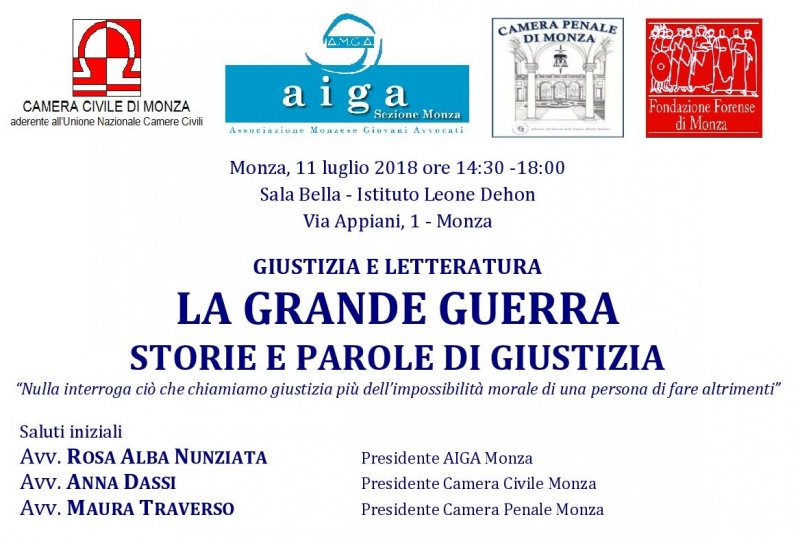 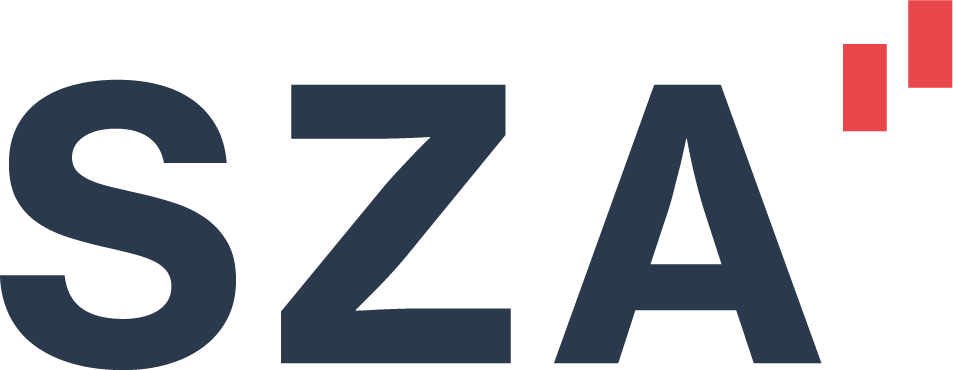 LA GESTIONE DELLE SEGNALAZIONI. B) LE DETERMINAZIONI DELLA SOCIETA’

Se la segnalazione risulta fondata:
Escluso l’obbligo di denuncia 
Dovrà aprire un procedimento disciplinare nei confronti del soggetto che si ritiene responsabile dell’accaduto: la mancata attivazione del procedimento disciplinare
dovrà procedere ad un ridisegno, ad una rimodulazione del modello organizzativo onde rafforzarne l’efficacia preventiva, la cui insufficienza è stata per l’appunto dimostrata dal verificarsi degli eventi indicati dal whistleblowing
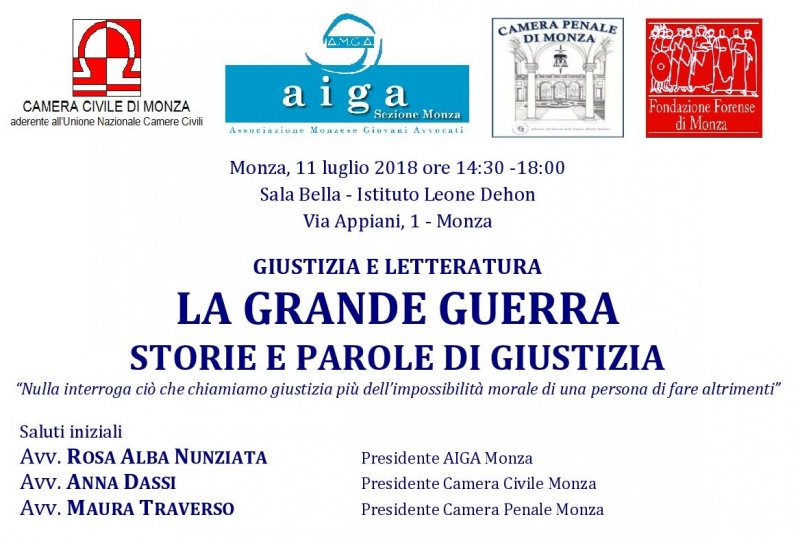 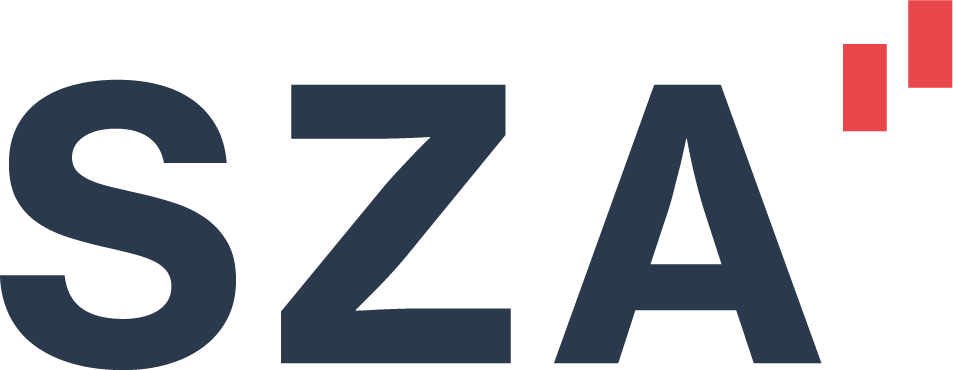 ART. 3 L. 179/2017
Integrazione della disciplina dell'obbligo di segreto d'ufficio, aziendale, professionale, scientifico e industriale 
1. Nelle ipotesi di segnalazione o denuncia effettuate nelle forme e nei limiti di cui all'articolo 54-bis del decreto legislativo 30 marzo 2001, n. 165, e all'articolo 6 del decreto legislativo 8 giugno 2001, n. 231, come modificati dalla presente legge, il perseguimento dell'interesse all'integrità delle amministrazioni, pubbliche e private, nonche' alla prevenzione e alla repressione delle malversazioni, costituisce giusta causa di rivelazione di notizie coperte dall'obbligo di segreto di cui agli articoli 326, 622 e 623 del codice penale e all'articolo 2105 del codice civile. 
2. La disposizione di cui al comma 1 non si applica nel caso in cui l'obbligo di segreto professionale gravi su chi sia venuto a conoscenza della notizia in ragione di un rapporto di consulenza professionale o di assistenza con l'ente, l'impresa o la persona fisica interessata. 
3. Quando notizie e documenti che sono comunicati all'organo deputato a riceverli siano oggetto di segreto aziendale, professionale o d'ufficio, costituisce violazione del relativo obbligo di segreto la rivelazione con modalità eccedenti rispetto alle finalità dell'eliminazione dell'illecito e, in particolare, la rivelazione al di fuori del canale di comunicazione specificamente predisposto a tal fine.
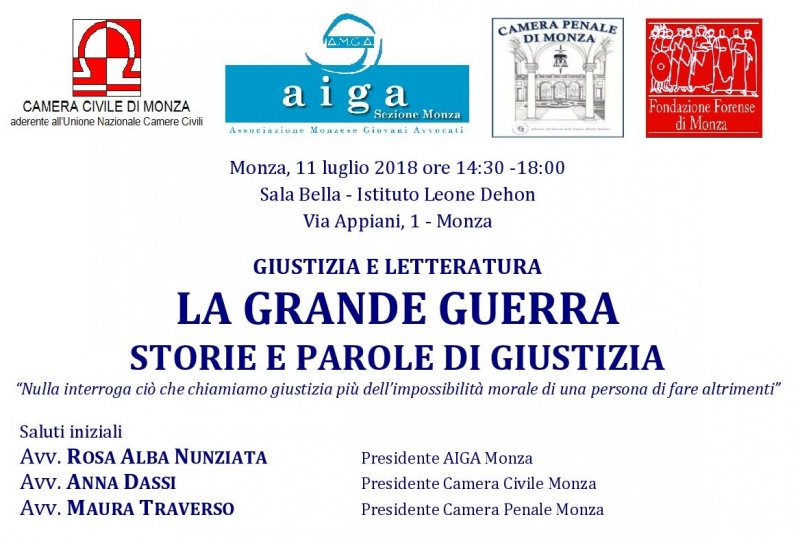